Tape la blianche plianche!
risibl’ye		enn’yant(e)

întérêssant(e)	poli(e)	créati (ve)

acti(ve)		jaloux(se)	êgoïste

	conmique			bête
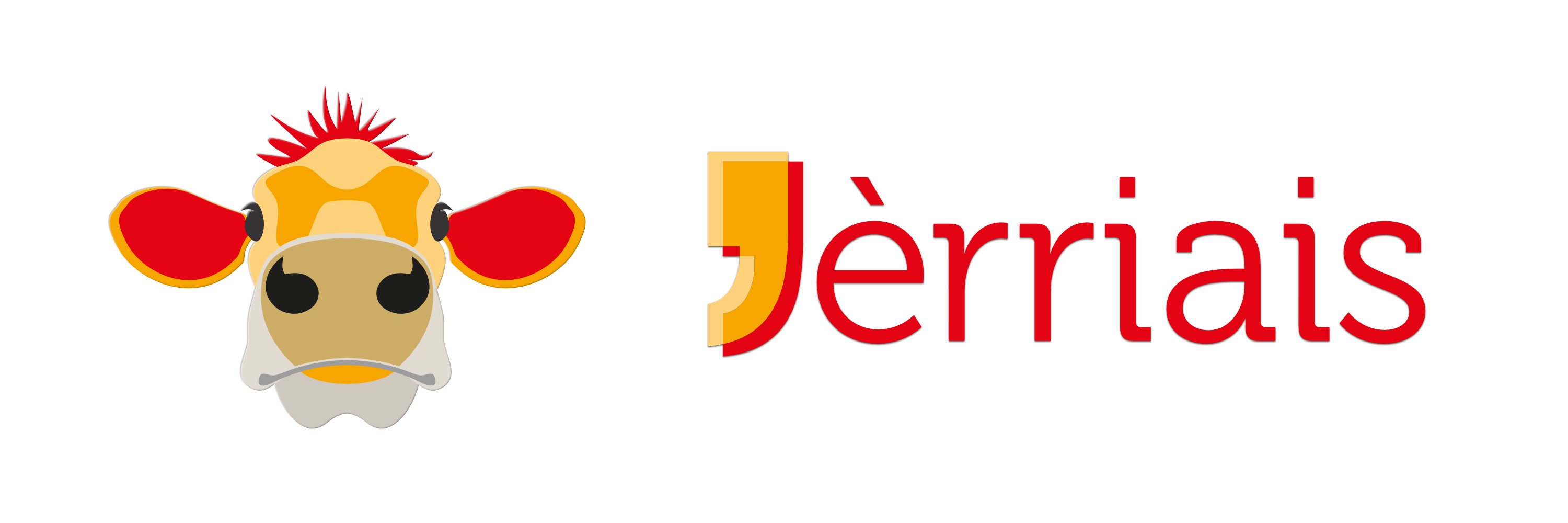